Midterm 1PedibusTeam #22
Team Members:
Kyle Anderson
Stephen Avery
Alejandro San Segundo 
Brett Willenbacher

Sponsor: 
Ron Goldstein
Advisor: 
Keith Larson


Professors: 
Dr. Shih 
Dr. Helzer 
Dr. Gupta
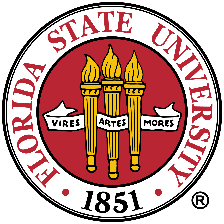 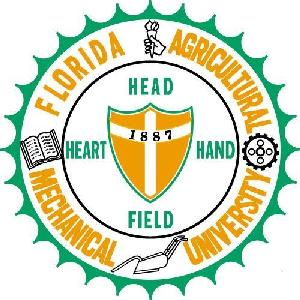 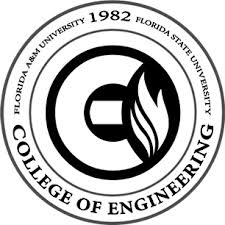 Team No.22
Slide 1 of 14
Kyle Anderson
Midterm 1
Overview
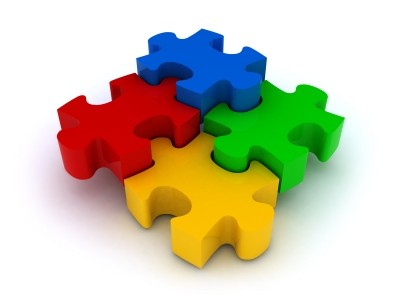 Currently in Design Phase
Frame Design
Steering Design
Component Sourcing 
Price vs. Performance
Availability
Lead Times
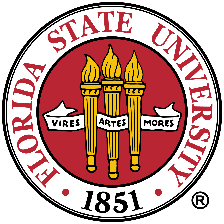 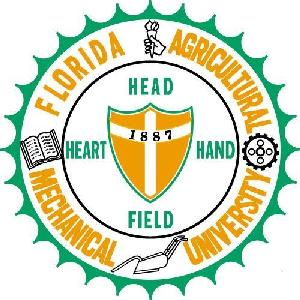 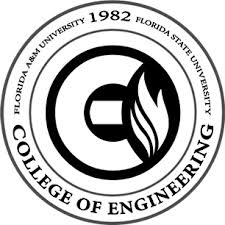 Team No.22
Slide 2 of 14
Stephen Avery
Midterm 1
Design Requirements
10 -14 person Seating Arrangements
Bench Seating and Captain’s Chair
Rolling Chassis must be < 1499 lbs
Towing Legalities
Must be Transportable
“Off the Shelf”
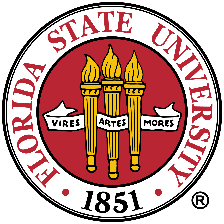 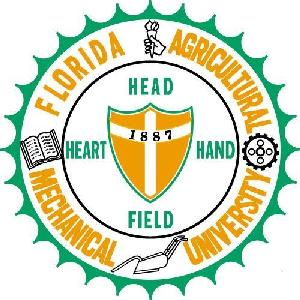 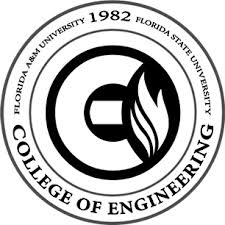 Team No.22
Slide 6 of 14
Stephen Avery
Midterm 1
[Speaker Notes: Point 1: 10 Peddlers, 1 driver, 1 “bartender”, and 2 non-peddlers
Point 2: Because of Tallahassee’s hills a crawl gear and cruise gears are recomended]
Current Design
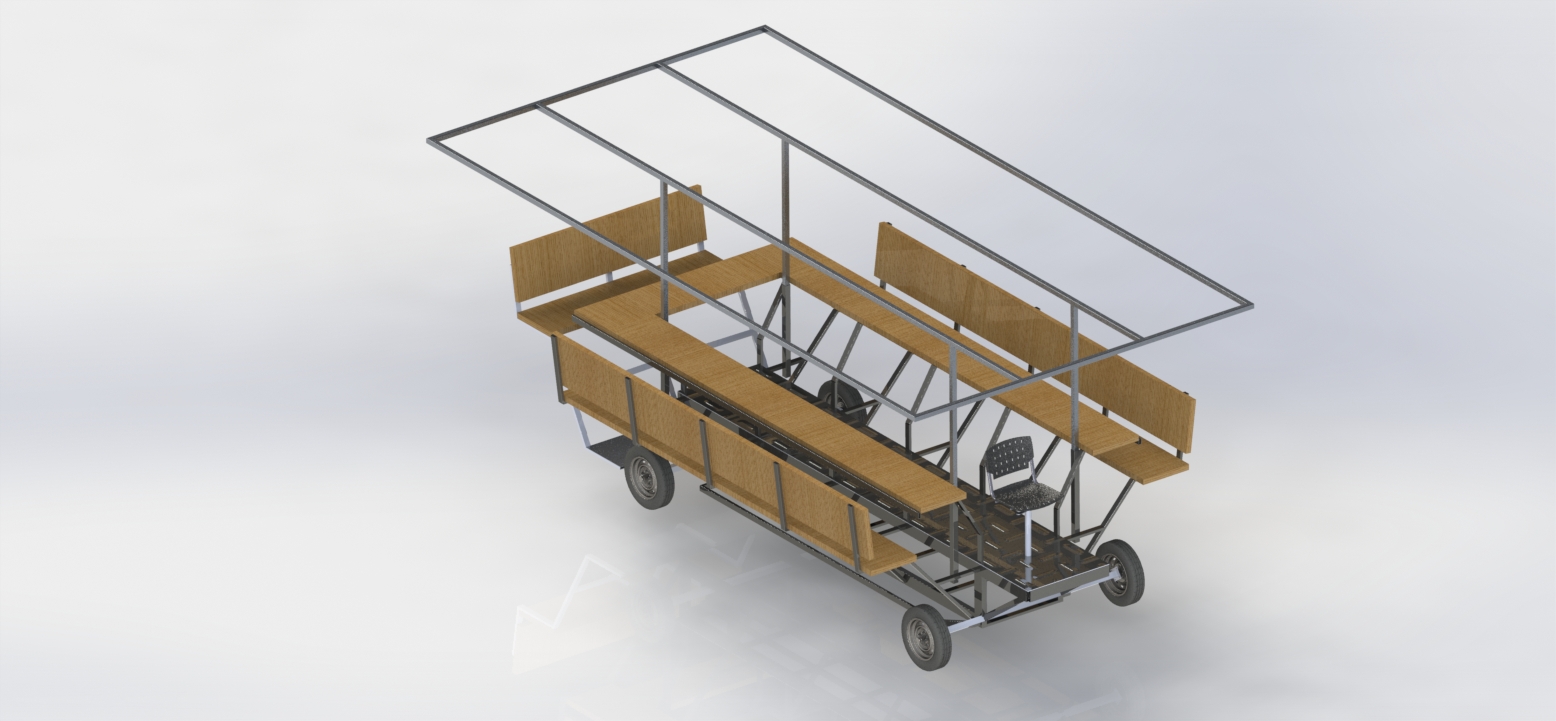 Bench Seating
Increased Seating Capacity
All Steel Construction
Multi-Speed F-N-R Transaxle
Towing Accommodations
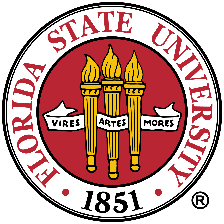 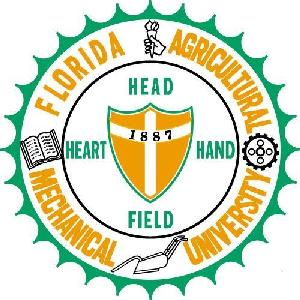 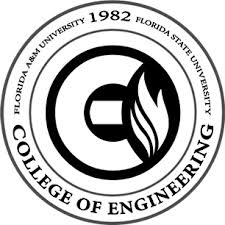 Team No.22
Slide 5 of 14
Kyle Anderson
Midterm 1
Chassis Construction
A500 Structural Box Steel Construction
Main Frame Rails 48” Apart
Ladder Style Frame
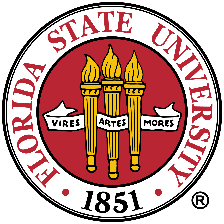 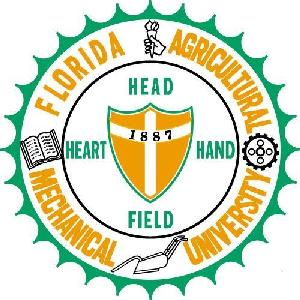 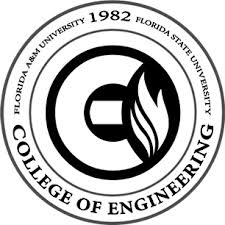 Team No.22
Slide 7 of 14
Stephen Avery
Midterm 1
Steering Requirements
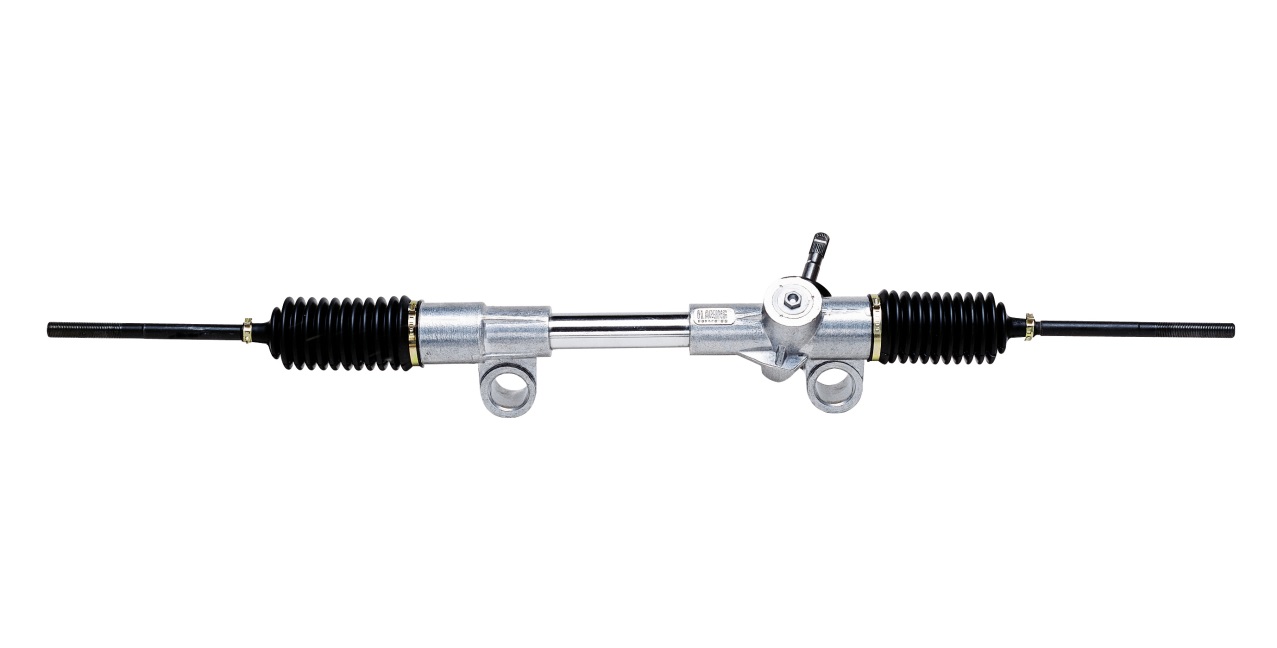 Tow Ready Steering
Fully Lockable
Tow Rated Components
Curb to Curb < 45 ft
Reasonable U-Turn Diameter
Rack and Pinion
Easy to Source and Implement
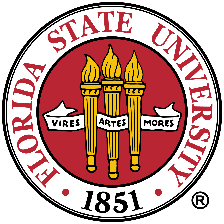 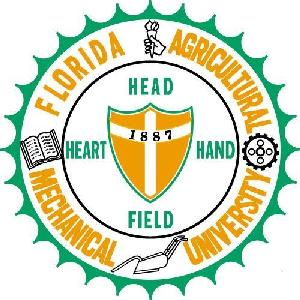 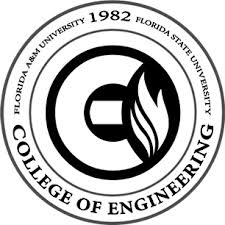 Team No.22
Slide 8 of 14
Kyle Anderson
Midterm 1
Drivetrain
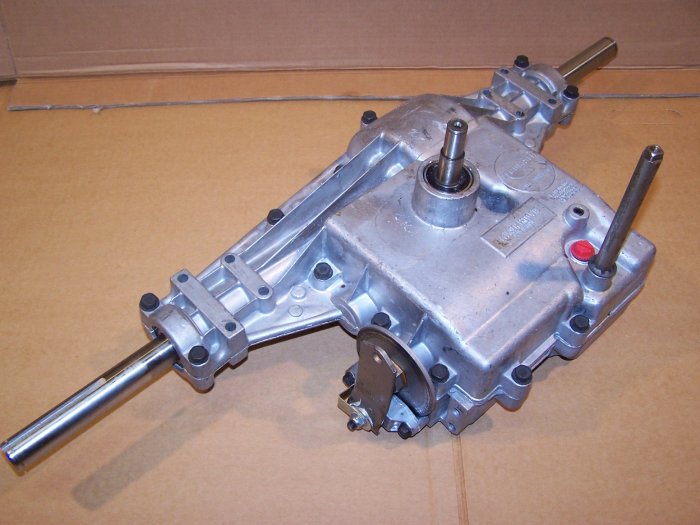 Peerless 820-040
Clutch System
“Shift-on-the-Fly”
Belt Friction Clutch
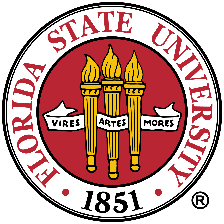 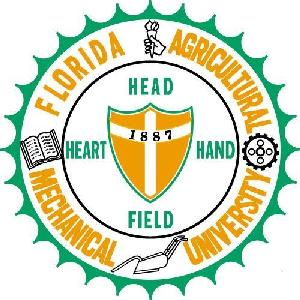 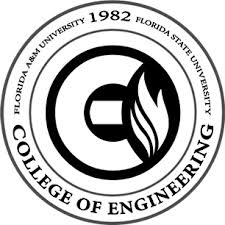 Team No.22
Slide 9 of 14
Stephen Avery
Midterm 1
Wheels and Brakes
Front 13” Disc Brakes
16” Wheel 
Brake Accommodations
5 on 4.5” Bolt Pattern
175/50/R16 – 185/60/R16 size tire
Emergency Brake
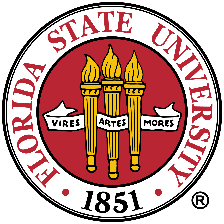 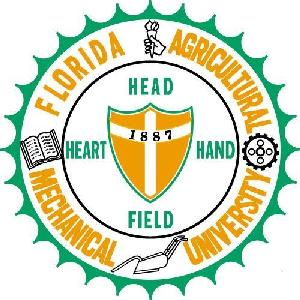 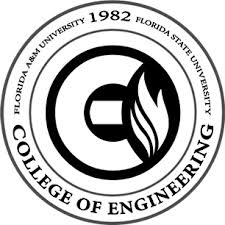 Team No.22
Slide 10 of 14
Stephen Avery
Midterm 1
Ergonomics
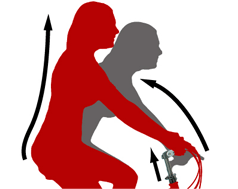 Driver’s Chair
Swiveling for Easy Access
Seat Back for Reduced Fatigue
Bench Seating
Narrow Seat for Easy Pedaling 
Seat Back Isolates Passengers
Free Wheeled Driveshaft
Allows Individual Pace
Does not Allow Back Driving
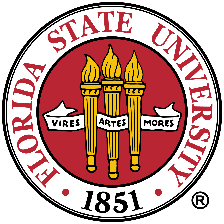 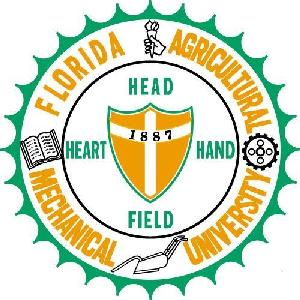 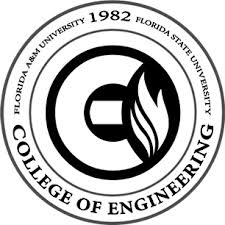 Team No.22
Slide 10 of 14
Stephen Avery
Midterm 1
Safety and Testing
Large Vehicle Footprint
Increased Stability
Floorboards
Pre-Fabrication Analysis
SolidWorks FEA
Matlab Force Calculations
Post-Fabrication Testing
Road Testing Prior to Release
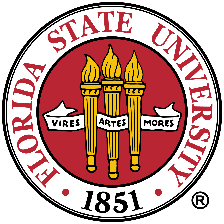 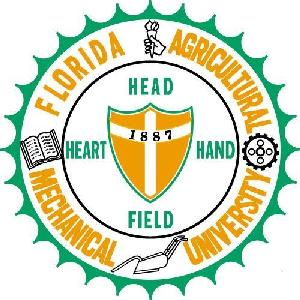 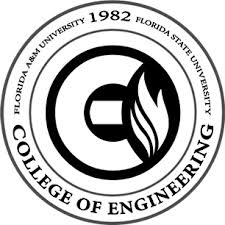 Team No.22
Slide 10 of 14
Stephen Avery
Midterm 1
Future Considerations
Roof or Awning
Hitch Mounted Modular Accessories
Grill, Cooler, or Additional Seating
Re-evaluation of Electronics
Digital Advertisement
LED Lighting
Sound System
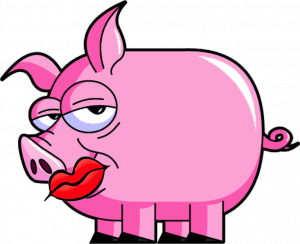 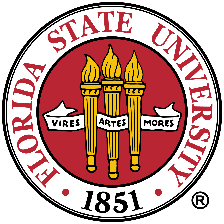 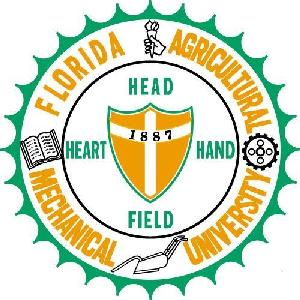 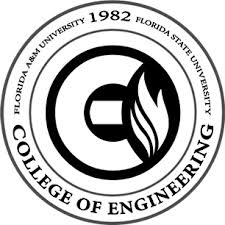 Team No.22
Slide 4 of 14
Kyle Anderson
Midterm 1
Timeline
Add Gannt chart
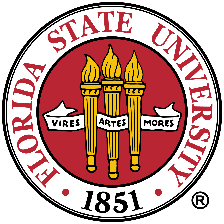 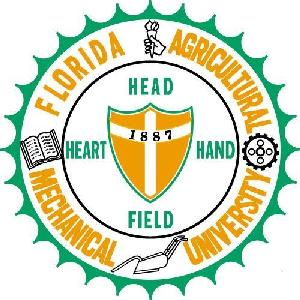 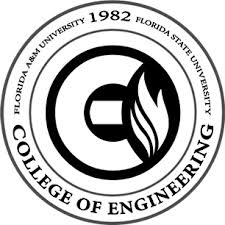 Team No.22
Slide 12 of 14
Kyle Anderson
Midterm 1
Summary
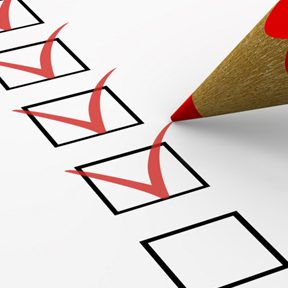 Significant Progress
Initial Designs
Component Selection and Sourcing
Remain on Schedule
Finish Designs
Start Fabrication
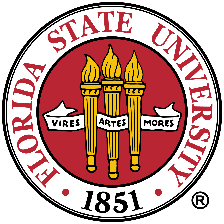 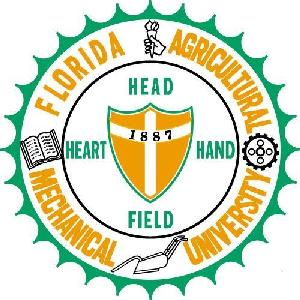 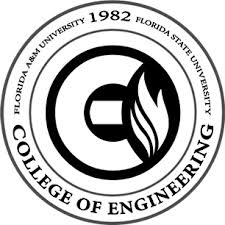 Team No.22
Slide 13 of 14
Stephen Avery
Midterm 1
Questions
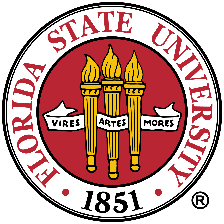 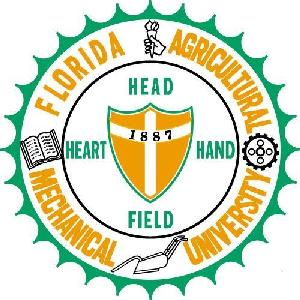 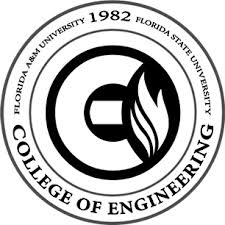 Team No.22
Slide 14 of 14
Stephen Avery
Midterm 1